Święto Konstytucji 3 Maja
230 rocznica uchwalenia pierwszej konstytucji w Europie
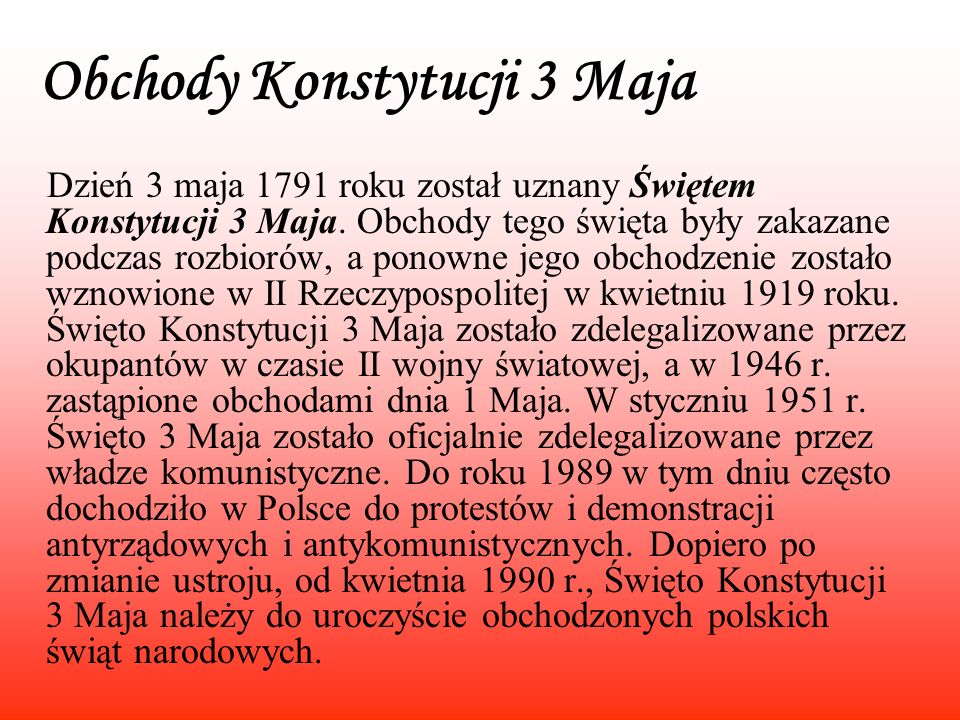 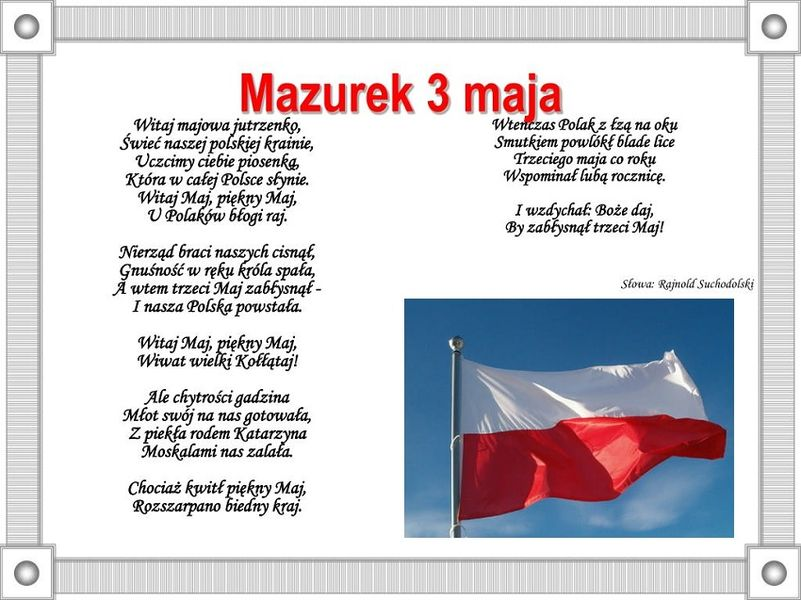 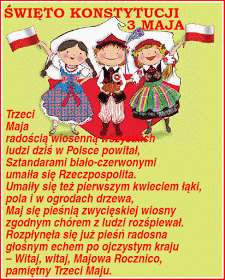 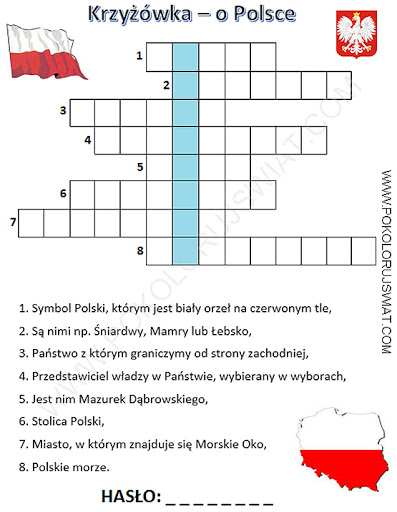